English Pronunciation Second Year Students English Dep. College of Basic EducationUniversity of DiyalaFirst Course 2019-2020Based on English Pronunciation for Student Teachers byZeki Majieed Hassan & Mahmood MohammedPresented by Nagham Jaafar Majeed
Chapter Two: Speech Sounds
The sound system of any language consists of a minimal number of speech sound units called “phonemes”.
The Phoneme
The phoneme: it is the minimal unit in the sound system of a particular language, and it consists of a bundle of distinctive sound features.
Sound features: they are features that distinguish the minimal sound unit (phonemes) from one another.
The English Phonemes
Distinctive features
Bundle of distinctive features: the number of distinctive features that phoneme consists of and which help to distinguish it from other phonemes. For example, the English phoneme /p/ is characterized by these distinctive features: it is voiceless; it is bilabial and it is plosive.
What is the difference between the /p/ and /b/?
If we compare /p/ with /b/ in pad /pad/ and bad /bad/, we can see that they share the features of being bilablial and plosive. However, the distinctive feature is that /b/ is a voiced consonant. The feature of voicing is, therefore, distinctive in this case.
The Description of Consonants
Consonants are described and classified in the following main features that distinguish each one from the others.
1. voicing
2. point (place of articulation).
3. manner of articulation
Voicing
English consonants can be categorized into two groups:
1. Voiced consonants: the consonants which are produced with the vocal cords vibrating.
2. Voiceless consonants: they are the consonants which are produced without vibration of the vocal cords.
Voiced and Voiceless Consonants
The consonants which are produced with the vocal cords vibrating are referred to as voiced consonants. 
The consonants which are produced without the vibration of the vocal cords are referred to as voiceless consonants.
2. Point (place) of Articulation
Point of articulation refers to the point of the oral cavity involved in the production of the sound.
English consonant sounds can be categorized according to this feature as follows:
Point of Articulation
1. bilabial
2. labio-dental
3. dental (interdental)
4. alveolar
5. post-alveolar
6. palato-alveolar
7. palatal
8. velar
9. glottal
1. Bilabial
In the production of bilabial consonants, the upper and lower lips act as articulators and form closure followed by a release. The English bilabial consonants are: /p, b, m and w/.
2. Labio-dental
The production of labio-dental consonants involves the contact of the lower lip with upper teeth.
The English labio-dental consonants are: /f/ and /v/.
3. Dental (interdental)
In the production of dental (inter-dental) consonants, the tip of the tongue is placed close to the upper front teeth. 
The English dental consonants are: /θ/ and  /ð/
4. Alveolar
In the production of the alveolar consonants, the tip and blade of the tongue make contact with the alveolar ridge or they are very close to it.
The English alveolar consonants are: /t, d, s, z, l, and n/.
5. Post-alveolar
In the production of post- alveolar sounds, the tongue usually has a curved shape and its tip points towards the back of the alveolar ridge.
The English post-alveolar sound is /r/.
6. Palato-alveolar
In the production of palato-alveolar consonant, the blade of the tongue is raised to make a high contact with the back of the alveolar ridge.
The English palato-alveolar consonants are: /ʃ, ʒ, ʧ, and ʤ/.
7. Palatal
In the production of palatal consonants, the body of the tongue approaches the hard palate. The English palatal consonant is /J/.
8. Velar
In the production of velar consonants the back of the tongue is raised to make a firm contact with the soft palate.
The English velar consonants are: /k/, /g/ and / ŋ/.
9. Glottal
A glottal sound is produced in the glottal, the opening between the vocal cords. The English glottal consonant is /h/.
Manner of Articulation
Manner of articulation refers the way in which the air passes through the vocal tract, while the sound is produced.
Concerning the manner of articulation, the English consonants are grouped as as follows: 
1. Stops (plosive): /p, b, t, d, k, and g/.
2. Fricatives: /f, v, θ, ð, s, z, ʃ, ʒ, h, and r/.
3. Affricates: /ʧ and ʤ/
4. Nasals: /m, n and ŋ/.
5. Laterals: /l/.
6. Semi-vowels: /w and J/.
The Description of Vowels
Vowels are voiced sounds in the production of which there is no obstruction to the stream of air as it passes from the lungs through the vocal tract.
For the description of vowel sounds, the following criteria are used:
1. The height of the tongue: how close the tongue is to the palate. The following positions can be identified: 
A. close
B. half-close
C. half-open
D. open
2. the part of  the tongue which is raised towards the palate- it may be: 
A. the front part
B. the central part
C. the back part
Tongue Positions
3. The Position of the Lips
The most two important positions of the lips are:
1. unrounded
2. rounded
4. length
The vowel can be long or short in the sound system.
The two dots (:) indicate that the vowel is long.
The Cardinal Vowel System
It is a universal system for the description of the vowels of different languages and dialects. 
It was devised by Daniel Jones.
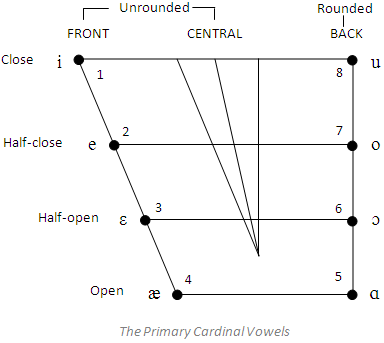 Thank You